© 2011 Pearson Education, Inc.
Concept 39.2: Plant hormones help coordinate growth, development, and responses to stimuli
Plant hormones are chemical signals that modify or control one or more specific physiological processes within a plant
© 2011 Pearson Education, Inc.
The Discovery of Plant Hormones
Any response resulting in curvature of organs toward or away from a stimulus is called a tropism
In the late 1800s, Charles Darwin and his son Francis conducted experiments on phototropism, a plant’s response to light
They observed that a grass seedling could bend toward light only if the tip of the coleoptile was present
© 2011 Pearson Education, Inc.
They postulated that a signal was transmitted from the tip to the elongating region
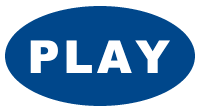 Video: Phototropism
Figure 39.5
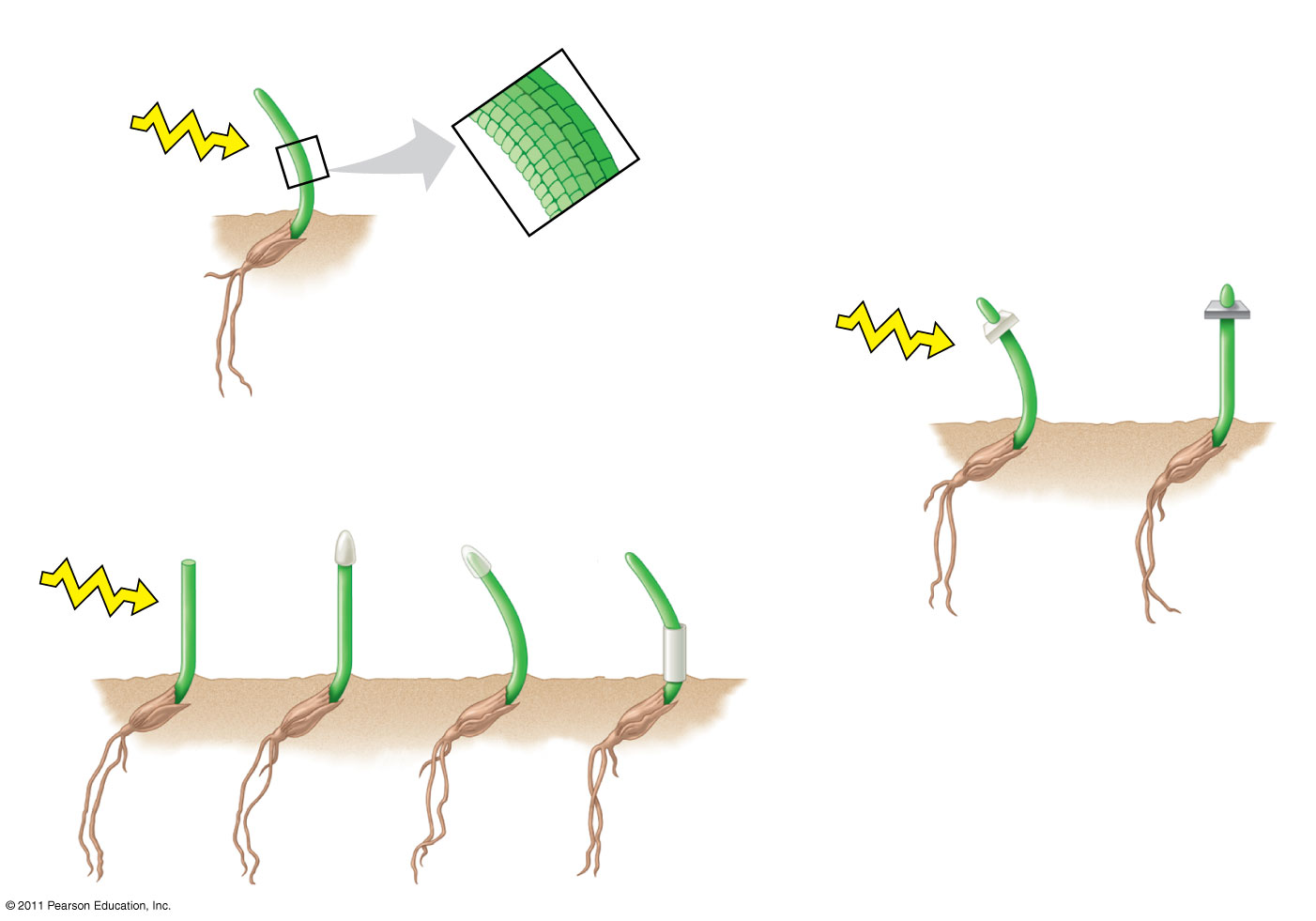 RESULTS
Shaded side
Control
Light
Illuminatedside
Boysen-Jensen
Light
Darwin and Darwin
Light
Gelatin(permeable)
Mica(impermeable)
Trans-parentcap
Opaquecap
Opaqueshield overcurvature
Tipremoved
[Speaker Notes: Figure 39.5 Inquiry: What part of a grass coleoptile senses light, and how is the signal transmitted?]
© 2011 Pearson Education, Inc.
In 1913, Peter Boysen-Jensen demonstrated that the signal was a mobile chemical substance
© 2011 Pearson Education, Inc.
In 1926, Frits Went extracted the chemical messenger for phototropism, auxin, by modifying earlier experiments
Figure 39.6
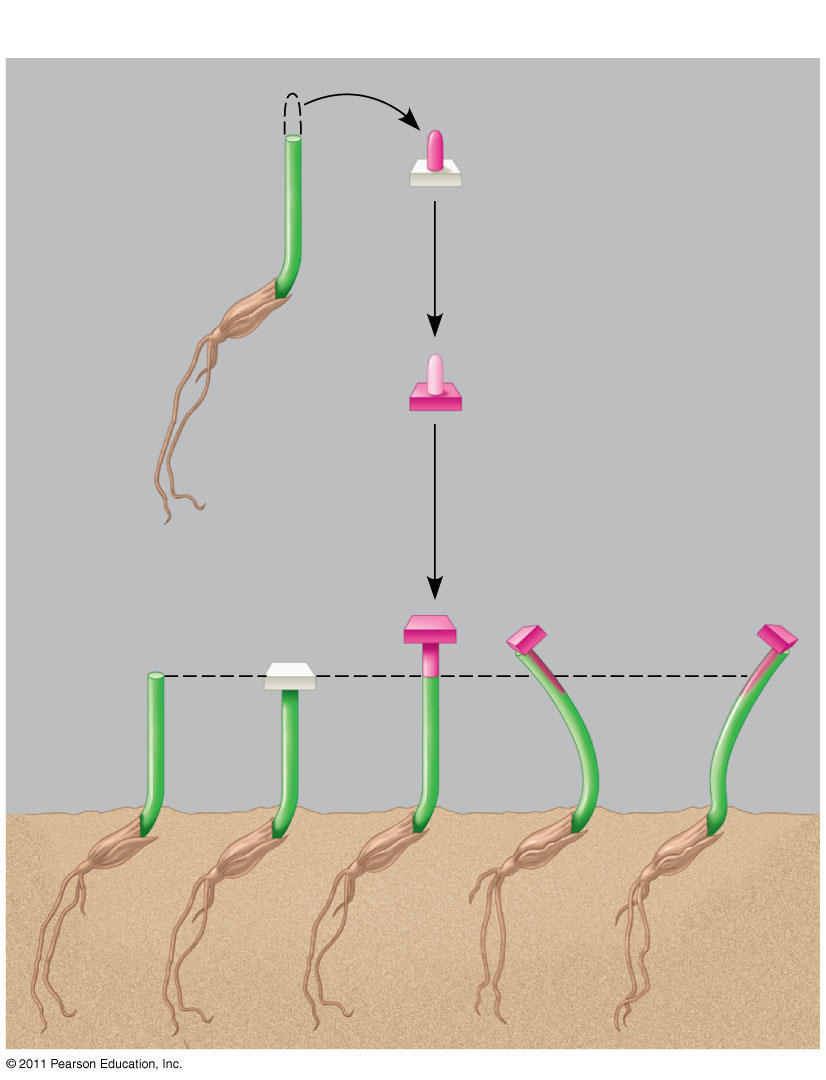 RESULTS
Excised tip onagar cube
Growth-promotingchemical diffusesinto agar cube
Control(agar cubelackingchemical)
Offsetcubes
Control
[Speaker Notes: Figure 39.6 Inquiry: Does asymmetrical distribution of a growth-promoting chemical cause a coleoptile to grow toward the light?]
© 2011 Pearson Education, Inc.
A Survey of Plant Hormones
Plant hormones are produced in very low concentration, but a minute amount can greatly affect growth and development of a plant organ
In general, hormones control plant growth and development by affecting the division, elongation, and differentiation of cells
Table 39.1
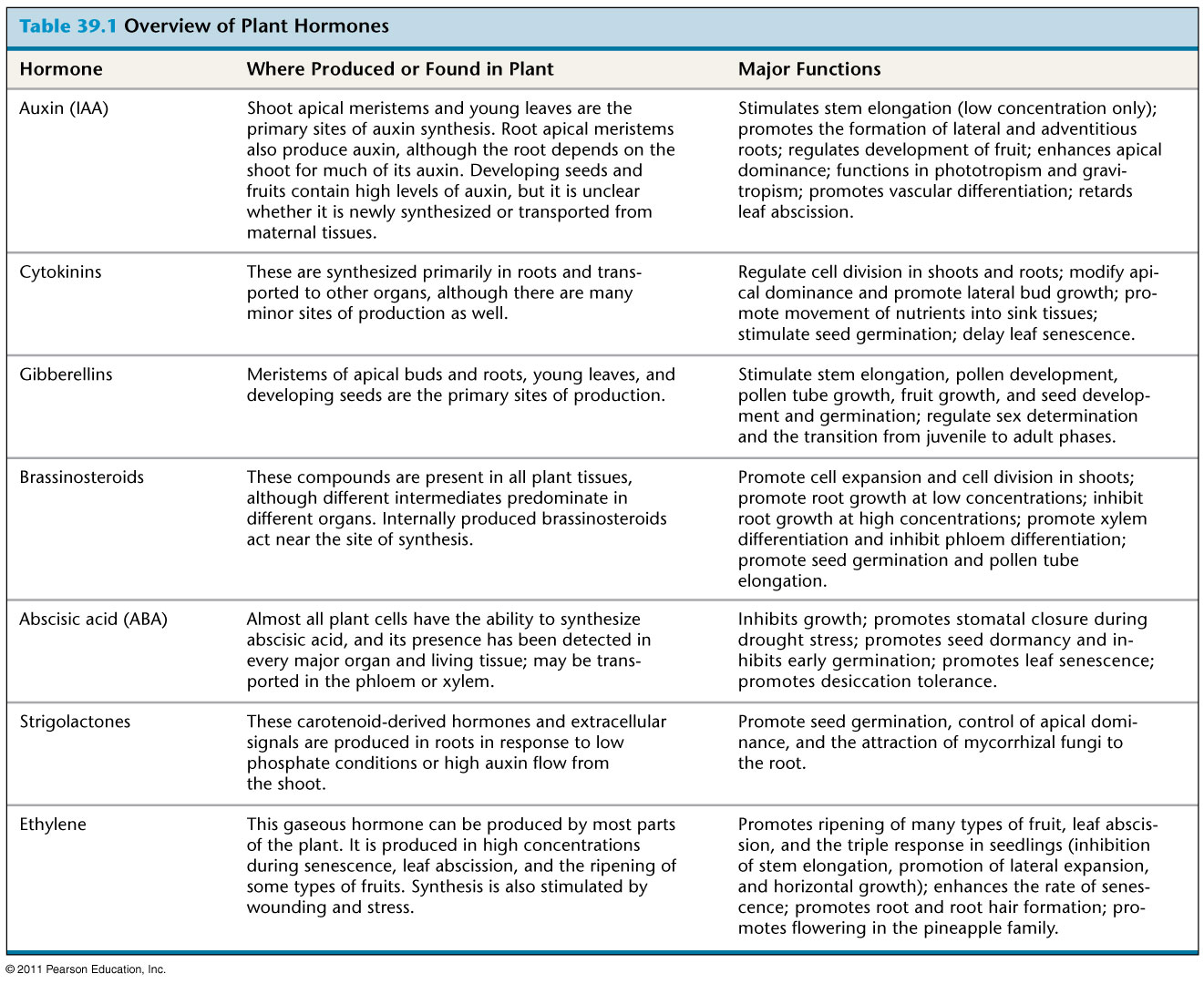 [Speaker Notes: Table 39.1 Overview of Plant Hormones]
© 2011 Pearson Education, Inc.
Auxin
The term auxin refers to any chemical that promotes elongation of coleoptiles
Indoleacetic acid (IAA) is a common auxin in plants; in this lecture the term auxin refers specifically to IAA
Auxin is produced in shoot tips and is transported down the stem
Auxin transporter proteins move the hormone from the basal end of one cell into the apical end of the neighboring cell
Figure 39.7
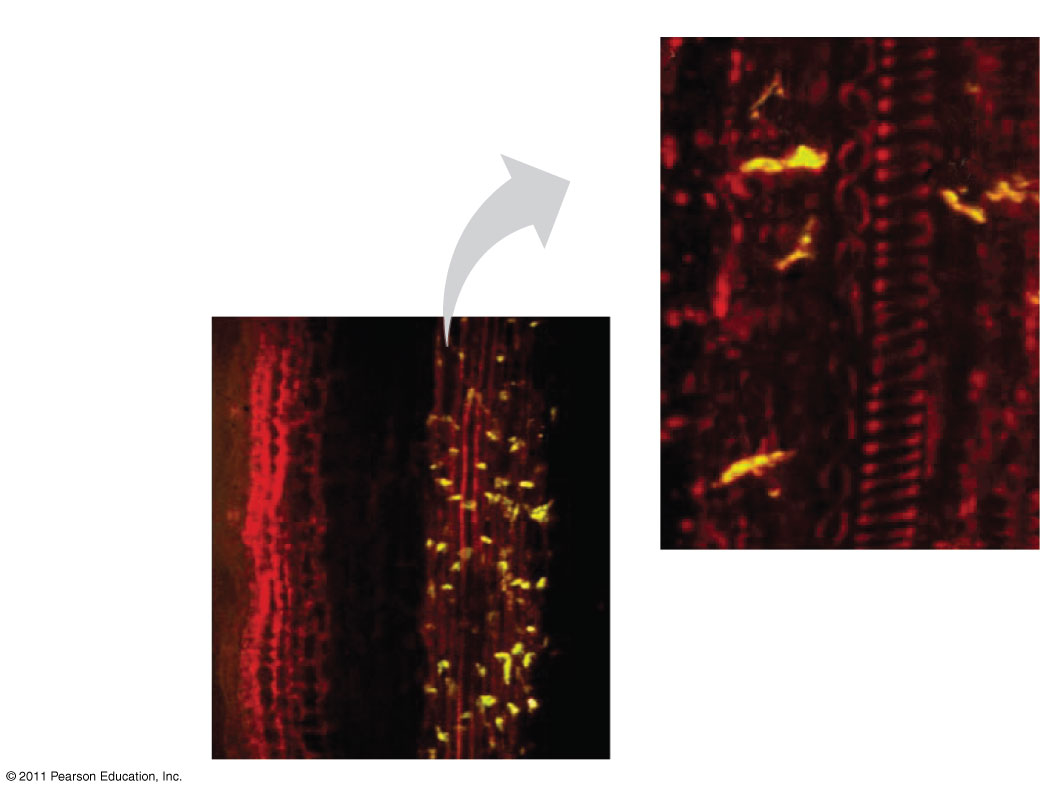 RESULTS
Cell 1
100 m
Cell 2
Epidermis
Cortex
Phloem
25 m
Xylem
Basal endof cell
Pith
[Speaker Notes: Figure 39.7 Inquiry: What causes polar movement of auxin from shoot tip to base?]
Figure 39.7a
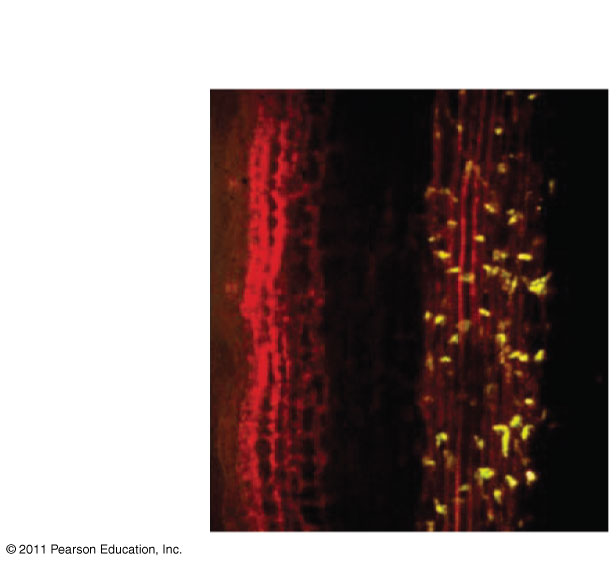 100 m
Epidermis
Cortex
Phloem
Xylem
Pith
[Speaker Notes: Figure 39.7 Inquiry: What causes polar movement of auxin from shoot tip to base?]
Figure 39.7b
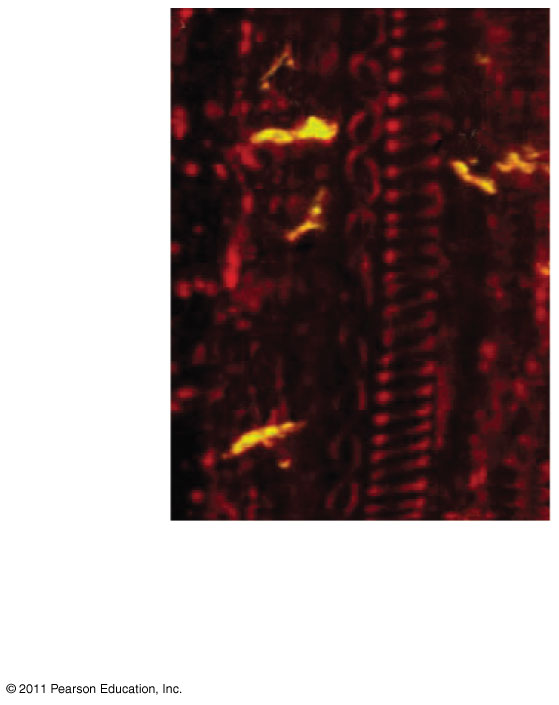 Cell 1
Cell 2
25 m
Basal endof cell
[Speaker Notes: Figure 39.7 Inquiry: What causes polar movement of auxin from shoot tip to base?]
© 2011 Pearson Education, Inc.
The Role of Auxin in Cell Elongation
According to the acid growth hypothesis, auxin stimulates proton pumps in the plasma membrane
The proton pumps lower the pH in the cell wall, activating expansins, enzymes that loosen the wall’s fabric
With the cellulose loosened, the cell can elongate
Figure 39.8
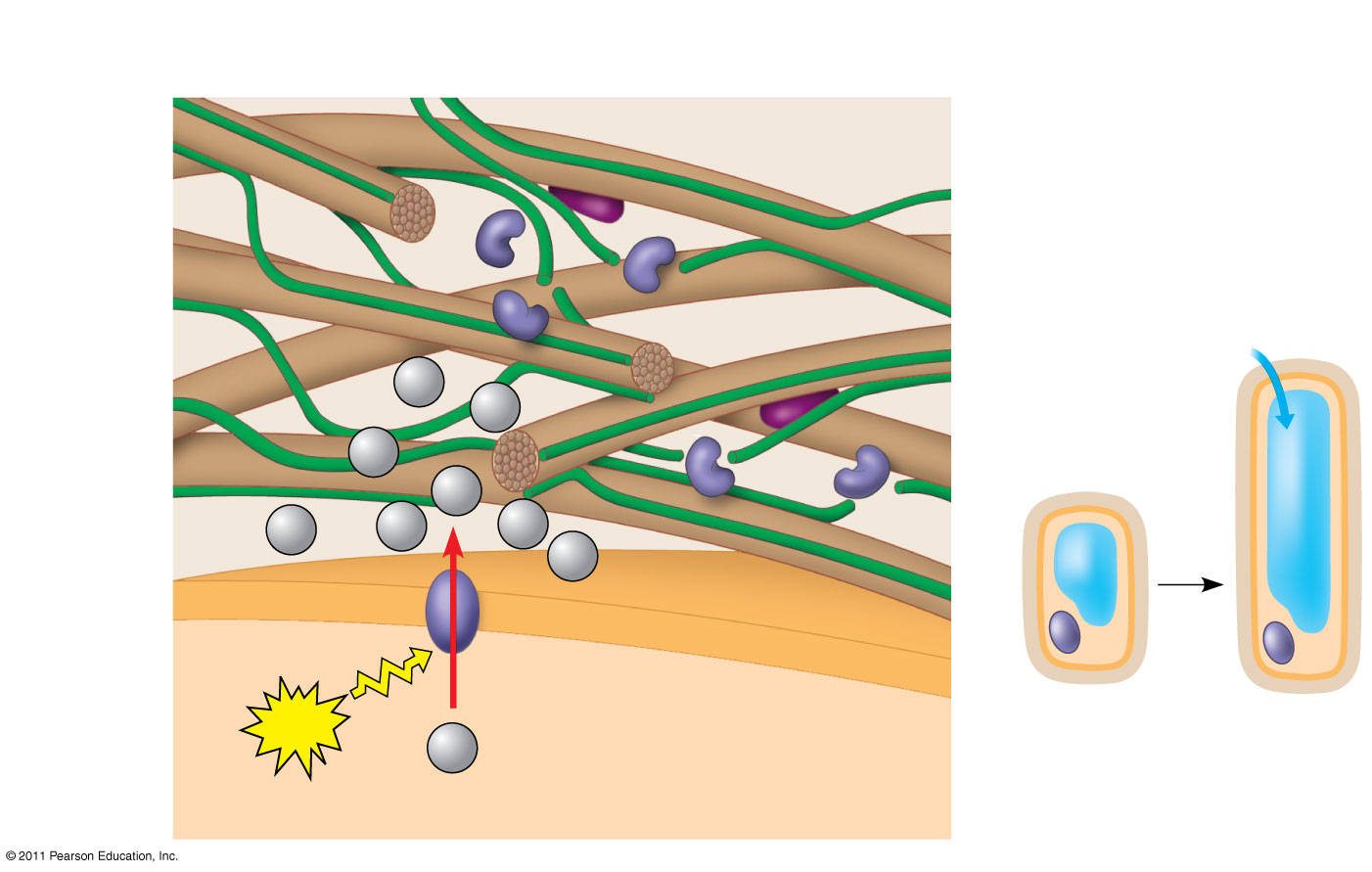 Cross-linkingpolysaccharides
Cell wall–looseningenzymes
Expansin
CELL WALL
Cellulosemicrofibril
H2O
Plasmamembrane
H
H
H
Cell wall
H
H
H
H
H
Nucleus
Cytoplasm
Plasma membrane
ATP
H
Vacuole
CYTOPLASM
[Speaker Notes: Figure 39.8 Cell elongation in response to auxin: the acid growth hypothesis.]
Figure 39.8a
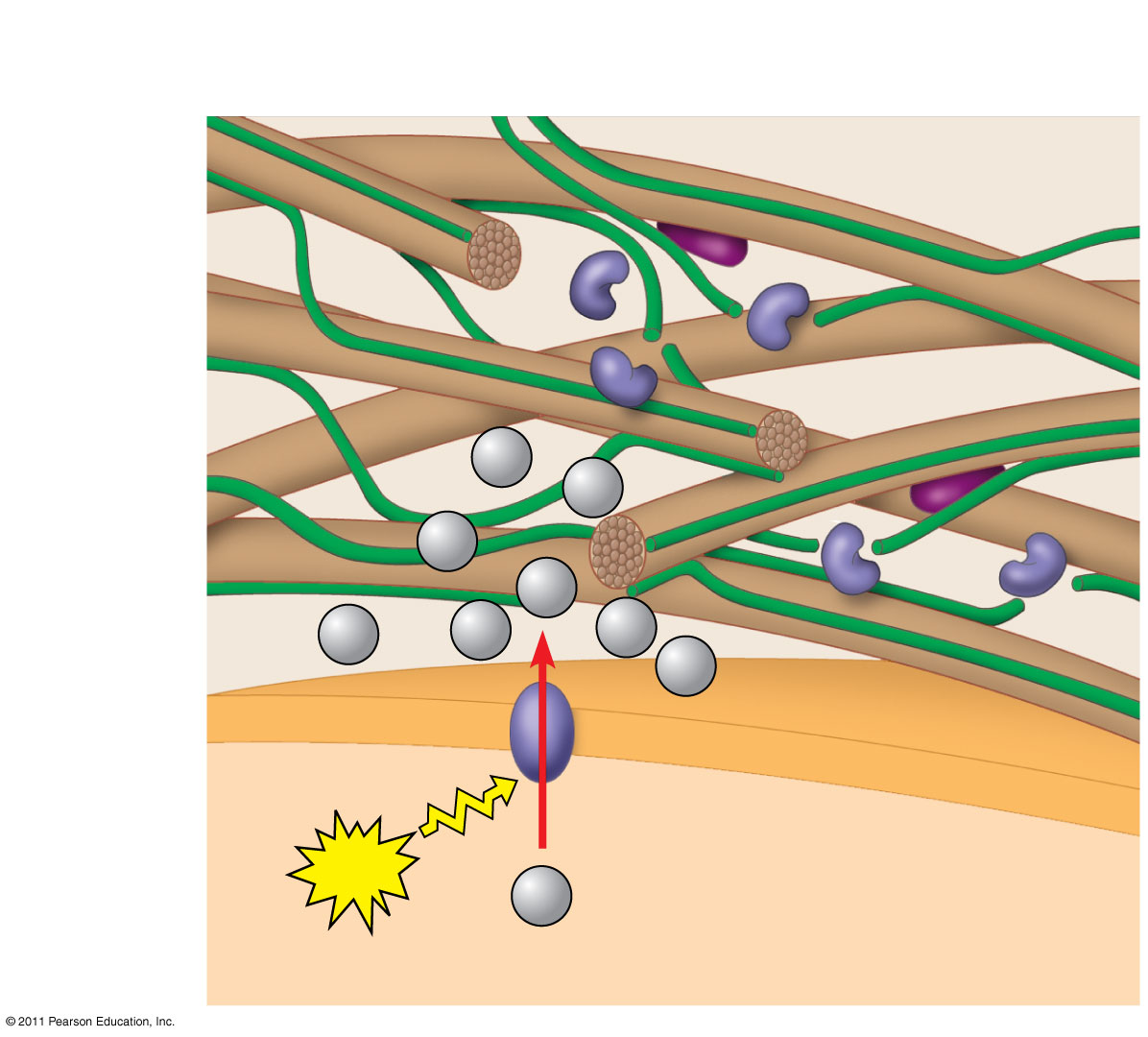 Cross-linkingpolysaccharides
Cell wall–looseningenzymes
Expansin
CELL WALL
Cellulosemicrofibril
H
H
H
H
H
H
H
H
Plasma membrane
ATP
H
CYTOPLASM
[Speaker Notes: Figure 39.8 Cell elongation in response to auxin: the acid growth hypothesis.]
Figure 39.8b
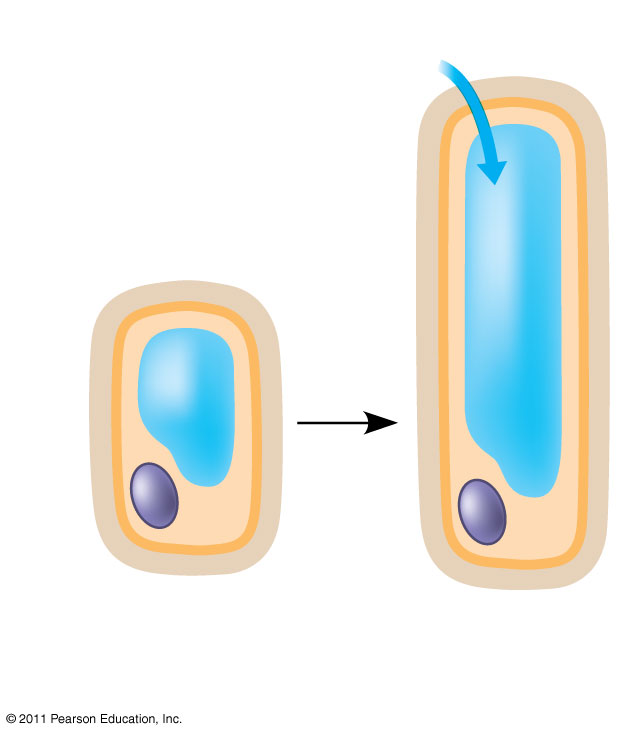 H2O
Plasmamembrane
Cell wall
Nucleus
Cytoplasm
Vacuole
[Speaker Notes: Figure 39.8 Cell elongation in response to auxin: the acid growth hypothesis.]
© 2011 Pearson Education, Inc.
Auxin also alters gene expression and stimulates a sustained growth response
© 2011 Pearson Education, Inc.
Auxin’s Role in Plant Development
Polar transport of auxin plays a role in pattern formation of the developing plant
Reduced auxin flow from the shoot of a branch stimulates growth in lower branches
Auxin transport plays a role in phyllotaxy, the arrangement of leaves on the stem
Polar transport of auxin from leaf margins directs leaf venation pattern
The activity of the vascular cambium is under control of auxin transport
© 2011 Pearson Education, Inc.
Practical Uses for Auxins
The auxin indolbutyric acid (IBA) stimulates adventitious roots and is used in vegetative propagation of plants by cuttings
An overdose of synthetic auxins can kill plants
For example 2,4-D is used as an herbicide on eudicots
© 2011 Pearson Education, Inc.
Cytokinins
Cytokinins are so named because they stimulate cytokinesis (cell division)
© 2011 Pearson Education, Inc.
Control of Cell Division and Differentiation
Cytokinins are produced in actively growing tissues such as roots, embryos, and fruits
Cytokinins work together with auxin to control cell division and differentiation
© 2011 Pearson Education, Inc.
Control of Apical Dominance
Cytokinins, auxin, and strigolactone interact in the control of apical dominance, a terminal bud’s ability to suppress development of axillary buds
If the terminal bud is removed, plants become bushier
Figure 39.9
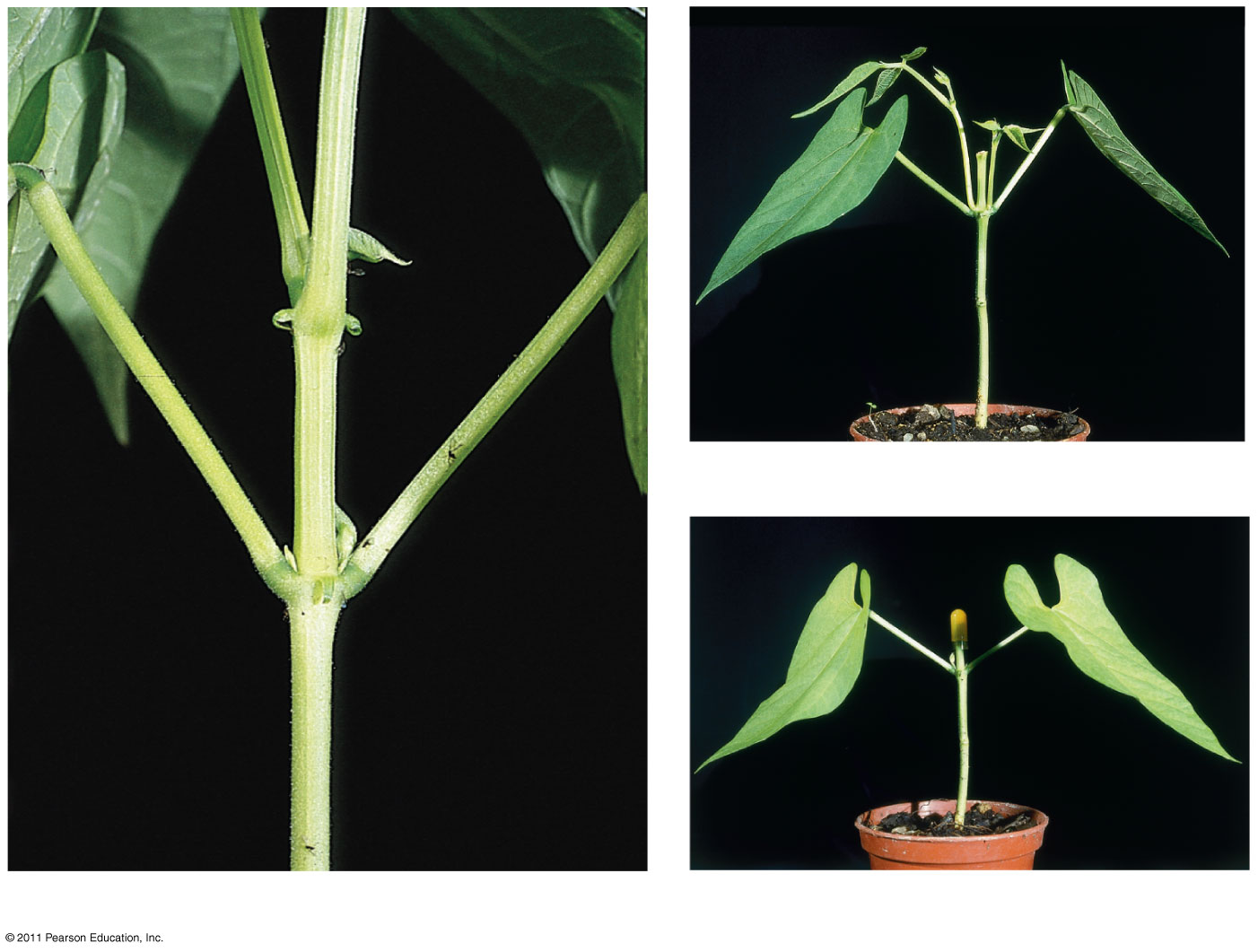 Lateral branches
“Stump” afterremoval ofapical bud
(b) Apical bud removed
Axillary buds
(a) Apical bud intact (not shown in photo)
(c) Auxin added to decapitated stem
[Speaker Notes: Figure 39.9 Apical dominance.]
Figure 39.9a
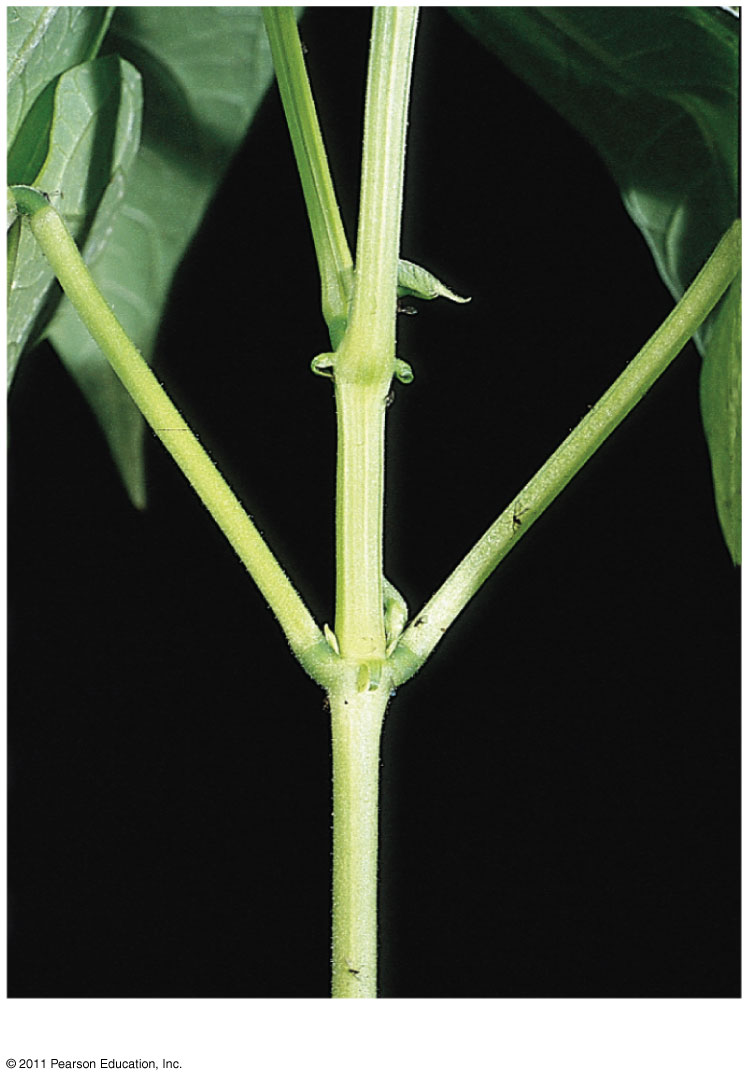 Axillary buds
(a) Apical bud intact (not shown in photo)
[Speaker Notes: Figure 39.9 Apical dominance.]
Figure 39.9b
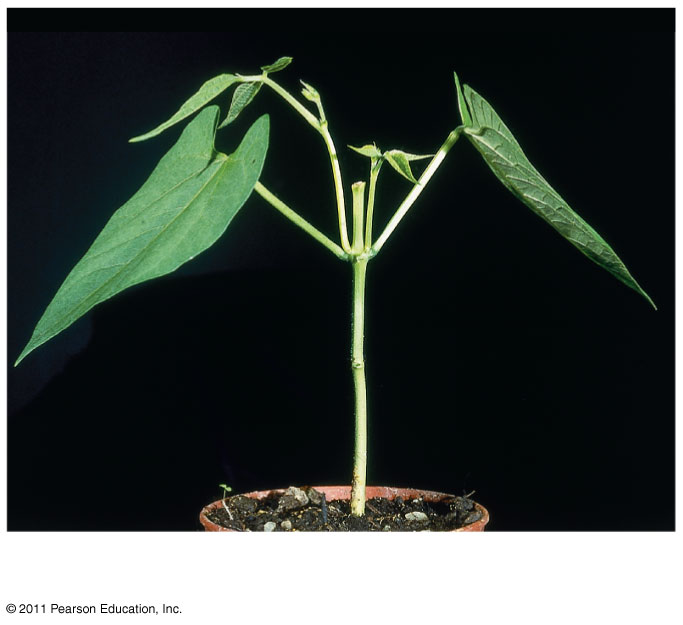 Lateral branches
“Stump” afterremoval ofapical bud
(b) Apical bud removed
[Speaker Notes: Figure 39.9 Apical dominance.]
Figure 39.9c
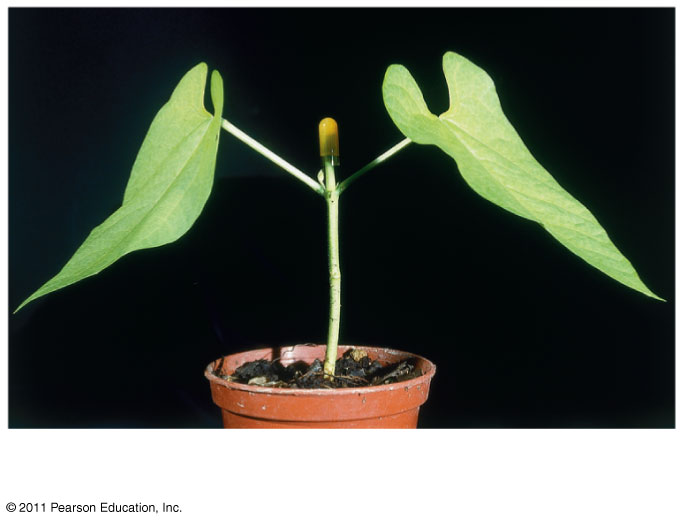 (c) Auxin added to decapitated stem
[Speaker Notes: Figure 39.9 Apical dominance.]
© 2011 Pearson Education, Inc.
Anti-Aging Effects
Cytokinins slow the aging of some plant organs by inhibiting protein breakdown, stimulating RNA and protein synthesis, and mobilizing nutrients from surrounding tissues
© 2011 Pearson Education, Inc.
Gibberellins
Gibberellins have a variety of effects, such as stem elongation, fruit growth, and seed germination
© 2011 Pearson Education, Inc.
Stem Elongation
Gibberellins are produced in young roots and leaves
Gibberellins stimulate growth of leaves and stems
In stems, they stimulate cell elongation and cell division
(b)
Grapes from control vine(left) and gibberellin-treatedvine (right)
(a)
Rosette form (left) andgibberellin-induced bolting(right)
Figure 39.10
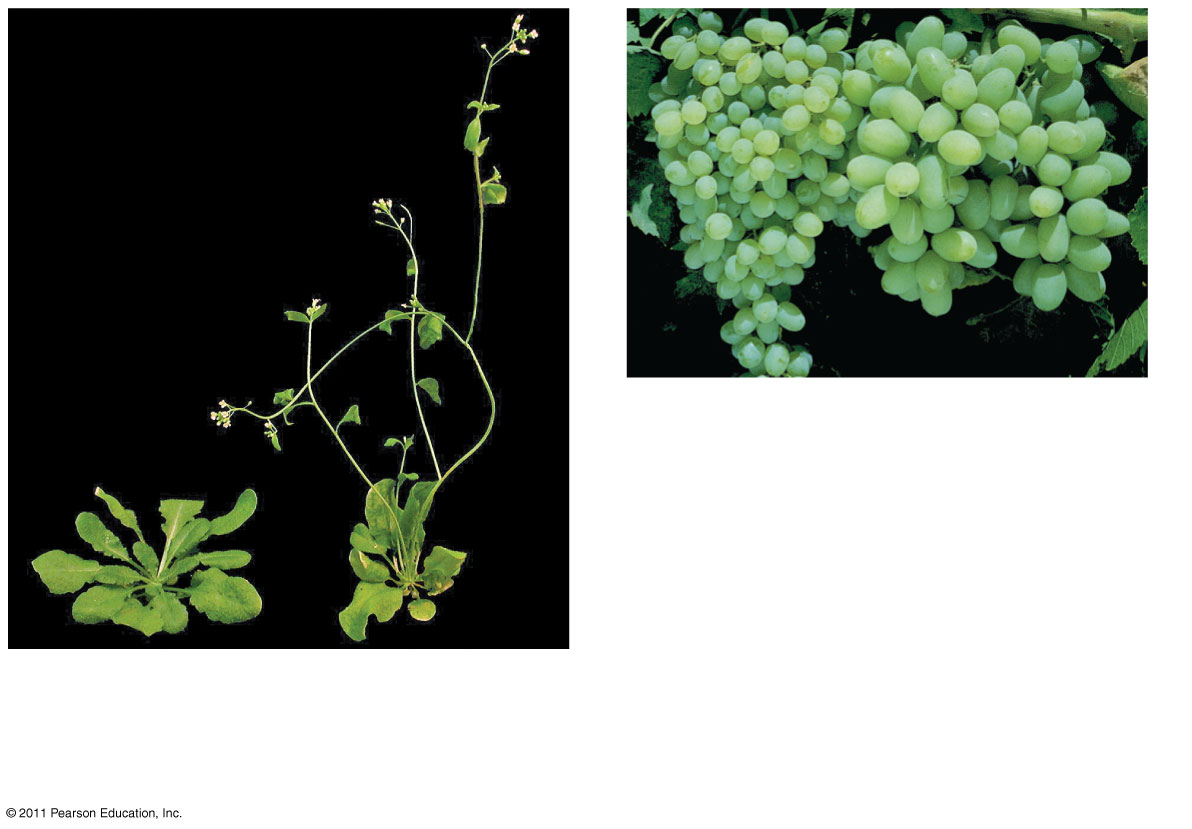 [Speaker Notes: Figure 39.10 Effects of gibberellins on stem elongation and fruit growth.]
Rosette form (left) andgibberellin-induced bolting(right)
(a)
Figure 39.10a
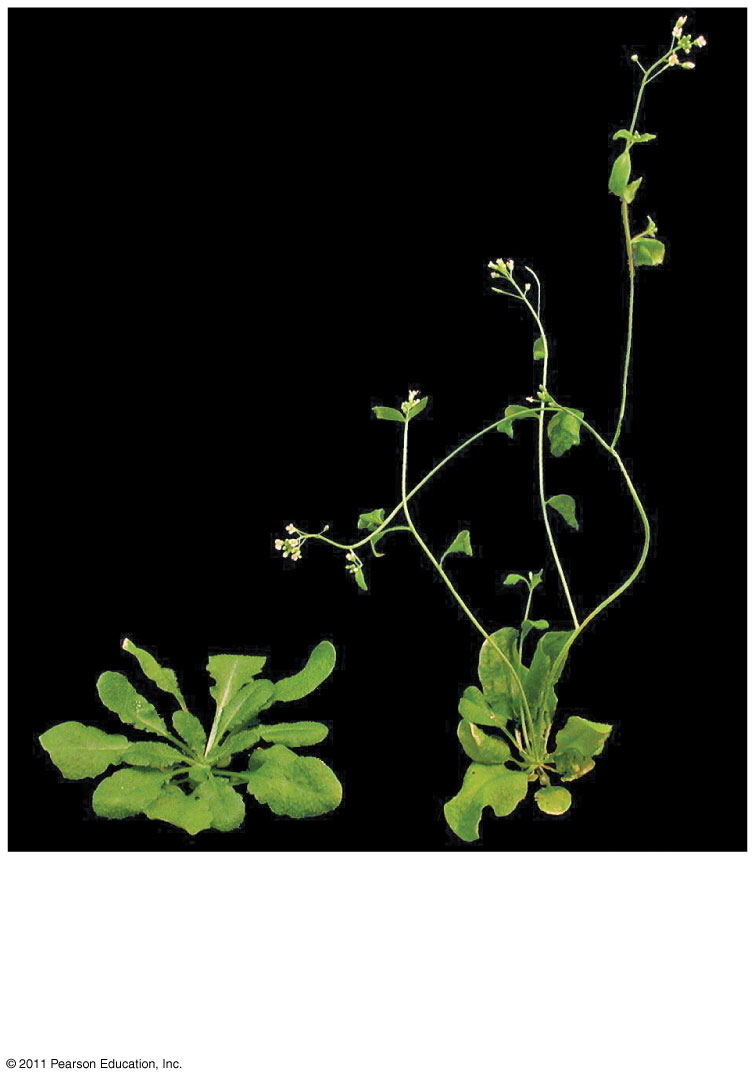 [Speaker Notes: Figure 39.10 Effects of gibberellins on stem elongation and fruit growth.]
© 2011 Pearson Education, Inc.
Fruit Growth
In many plants, both auxin and gibberellins must be present for fruit to develop
Gibberellins are used in spraying of Thompson seedless grapes
(b)
Grapes from control vine(left) and gibberellin-treatedvine (right)
Figure 39.10b
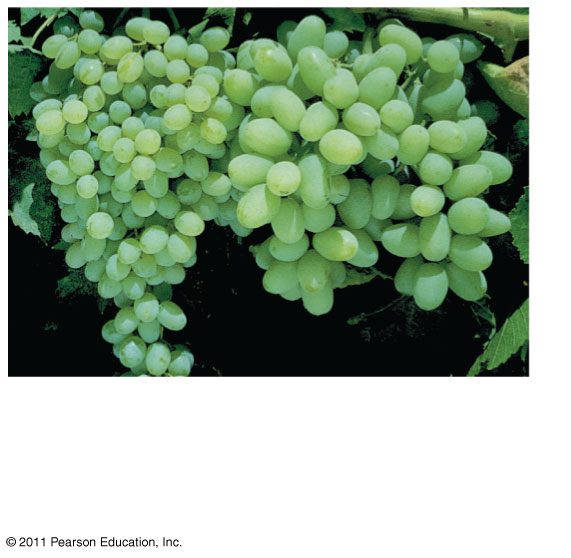 [Speaker Notes: Figure 39.10 Effects of gibberellins on stem elongation and fruit growth.]
© 2011 Pearson Education, Inc.
Germination
After water is imbibed, release of gibberellins from the embryo signals seeds to germinate
1
2
3
Figure 39.11
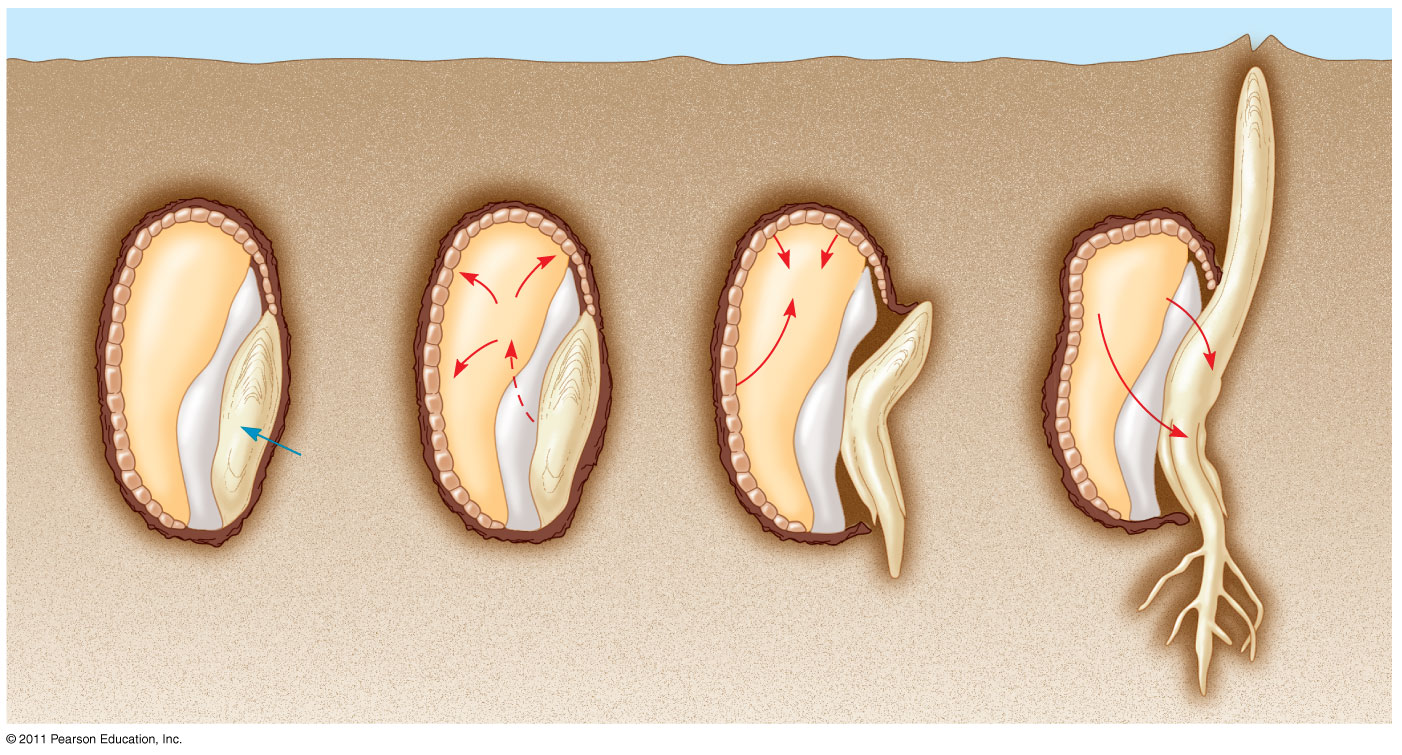 Aleurone
Endosperm
-amylase
Sugar
GA
GA
Water
Radicle
Scutellum(cotyledon)
[Speaker Notes: Figure 39.11 Mobilization of nutrients by gibberellins during the germination of grain seeds such as barley.]
© 2011 Pearson Education, Inc.
Brassinosteroids
Brassinosteroids are chemically similar to the sex hormones of animals
They induce cell elongation and division in stem segments
They slow leaf abscission and promote xylem differentiation
© 2011 Pearson Education, Inc.
Abscisic Acid
Abscisic acid (ABA) slows growth
Two of the many effects of ABA
Seed dormancy
Drought tolerance
© 2011 Pearson Education, Inc.
Seed Dormancy
Seed dormancy ensures that the seed will germinate only in optimal conditions
In some seeds, dormancy is broken when ABA is removed by heavy rain, light, or prolonged cold
Precocious (early) germination can be caused by inactive or low levels of ABA
Figure 39.12
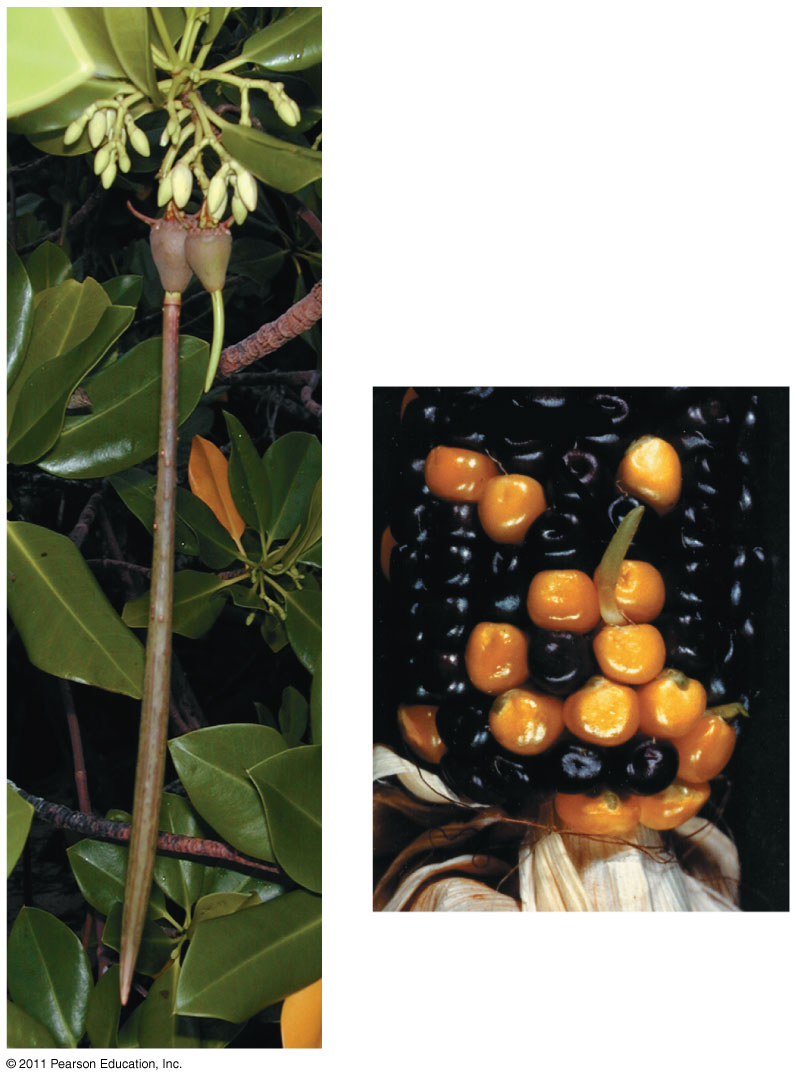 Red mangrove(Rhizophora mangle)seeds
Coleoptile
Maize mutant
[Speaker Notes: Figure 39.12 Precocious germination of wild-type mangrove and mutant maize seeds.]
Figure 39.12a
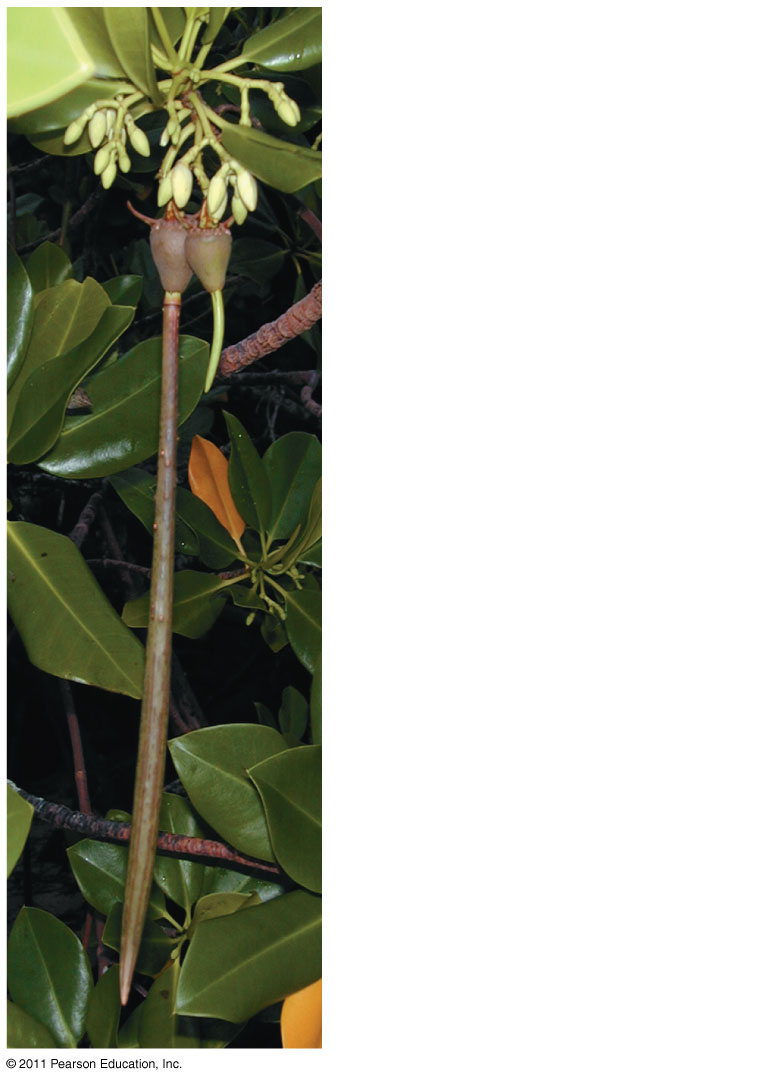 Red mangrove(Rhizophora mangle)seeds
[Speaker Notes: Figure 39.12 Precocious germination of wild-type mangrove and mutant maize seeds.]
Figure 39.12b
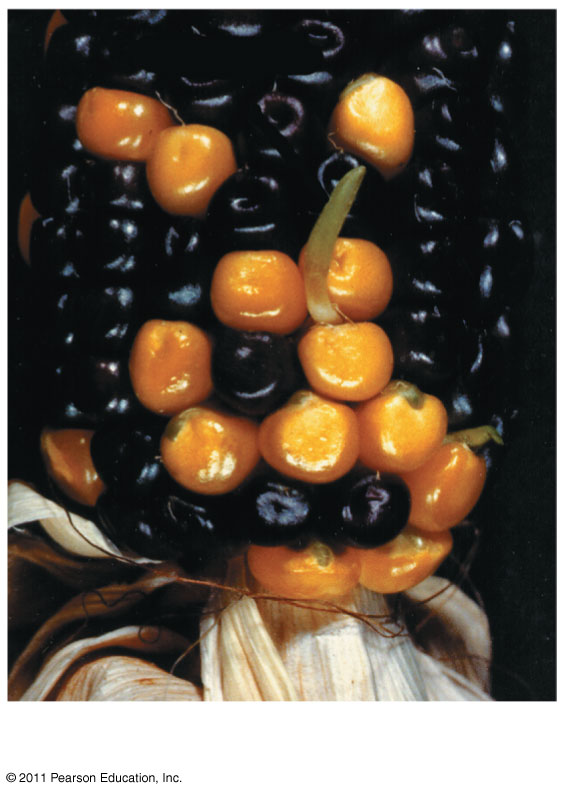 Coleoptile
Maize mutant
[Speaker Notes: Figure 39.12 Precocious germination of wild-type mangrove and mutant maize seeds.]
© 2011 Pearson Education, Inc.
Drought Tolerance
ABA is the primary internal signal that enables plants to withstand drought
ABA accumulation causes stomata to close rapidly
© 2011 Pearson Education, Inc.
Strigolactones
The hormones called strigolactones
Stimulate seed germination
Help establish mycorrhizal associations
Help control apical dominance
Strigolactones are named for parasitic Striga plants
Striga seeds germinate when host plants exude strigolactones through their roots
© 2011 Pearson Education, Inc.
Ethylene
Plants produce ethylene in response to stresses such as drought, flooding, mechanical pressure, injury, and infection
The effects of ethylene include response to mechanical stress, senescence, leaf abscission, and fruit ripening
© 2011 Pearson Education, Inc.
The Triple Response to Mechanical Stress
Ethylene induces the triple response, which allows a growing shoot to avoid obstacles
The triple response consists of a slowing of stem elongation, a thickening of the stem, and horizontal growth
Figure 39.13
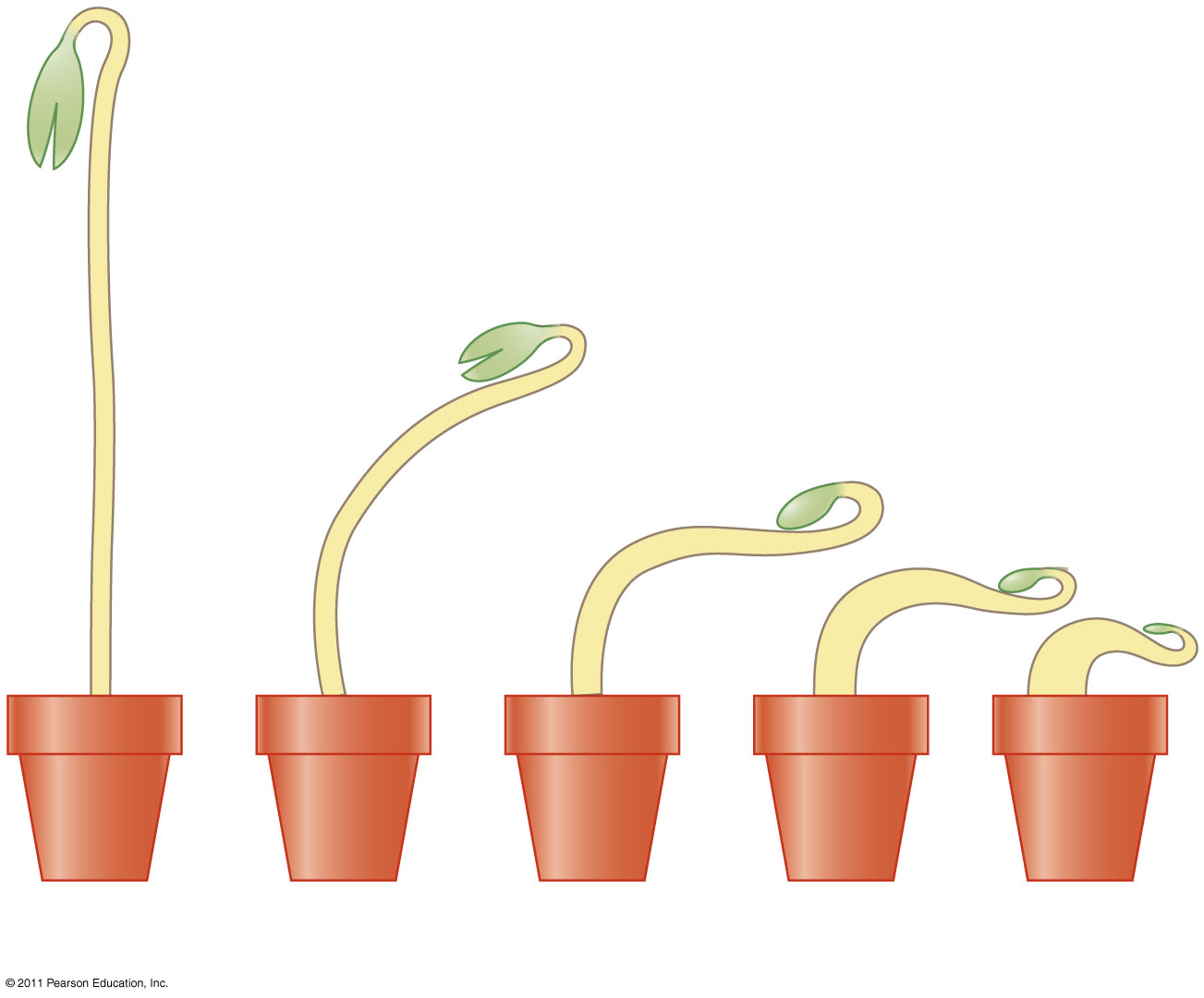 0.00
0.20
0.40
0.10
0.80
Ethylene concentration (parts per million)
[Speaker Notes: Figure 39.13 The ethylene-induced triple response.]
© 2011 Pearson Education, Inc.
Ethylene-insensitive mutants fail to undergo the triple response after exposure to ethylene
Other mutants undergo the triple response in air but do not respond to inhibitors of ethylene synthesis
Figure 39.14
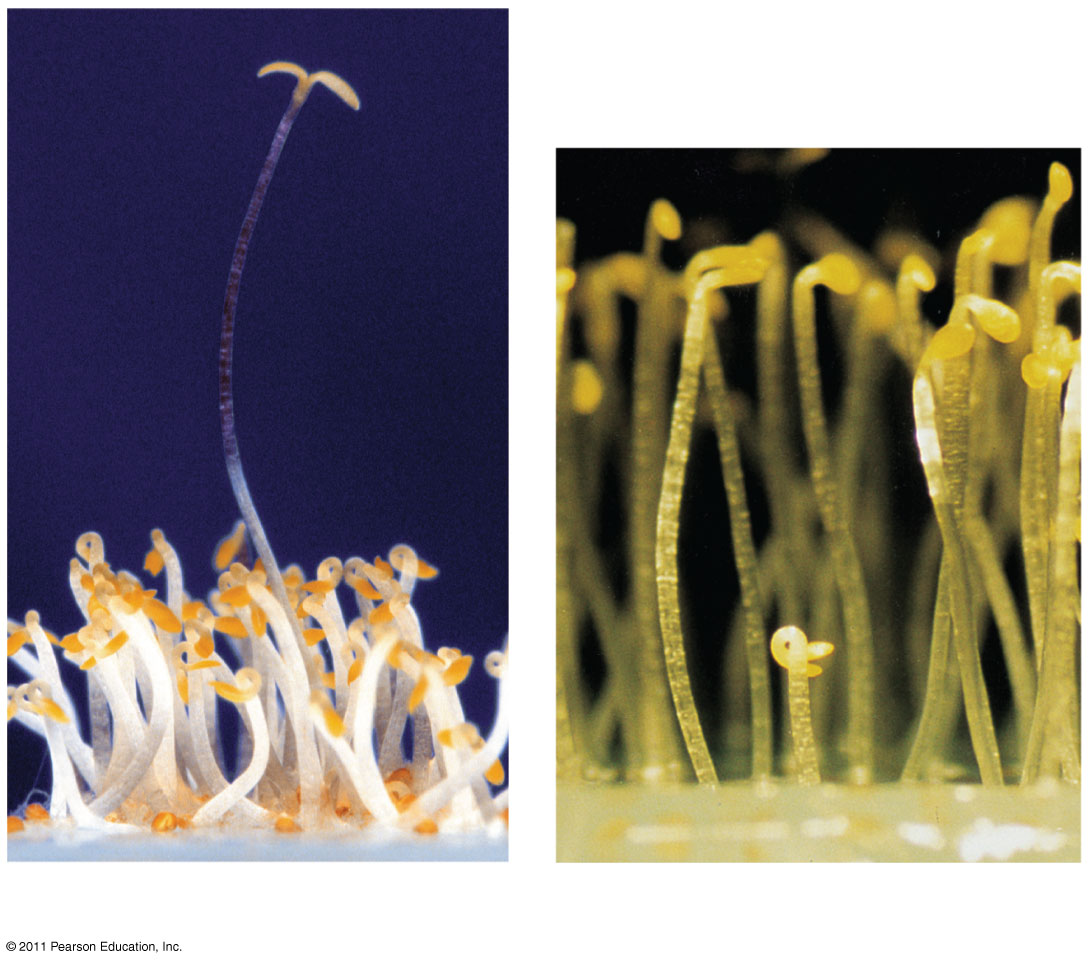 ein mutant
ctr mutant
(b) ctr mutant
(a) ein mutant
[Speaker Notes: Figure 39.14 Ethylene triple-response Arabidopsis mutants.]
Figure 39.14a
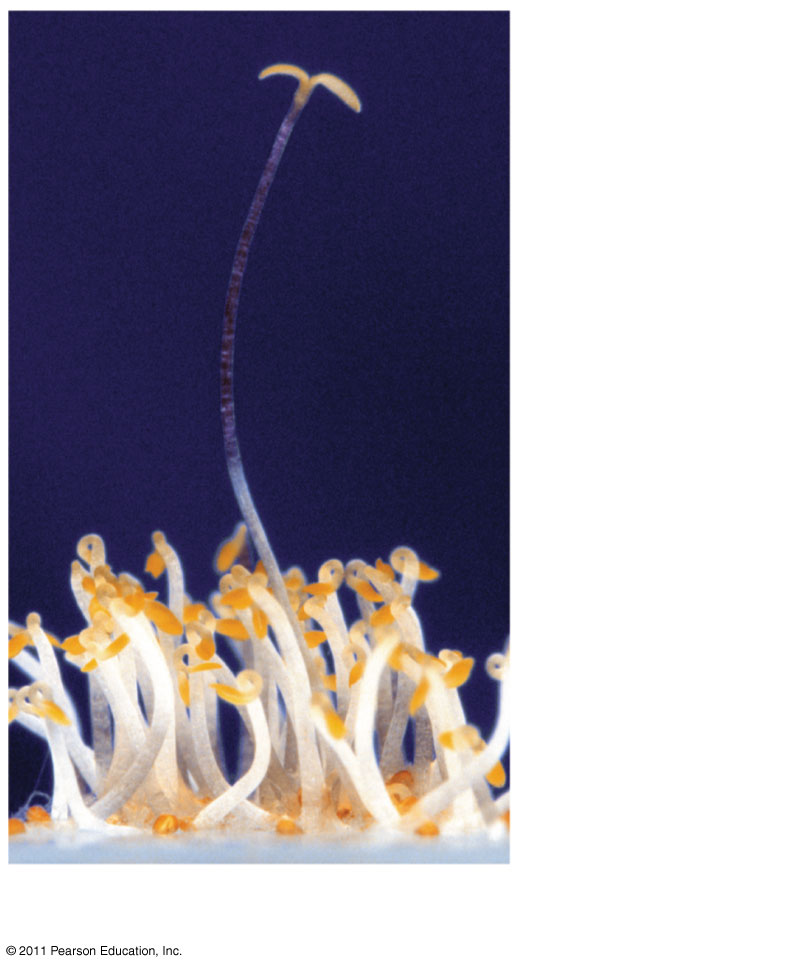 ein mutant
(a) ein mutant
[Speaker Notes: Figure 39.14 Ethylene triple-response Arabidopsis mutants.]
Figure 39.14b
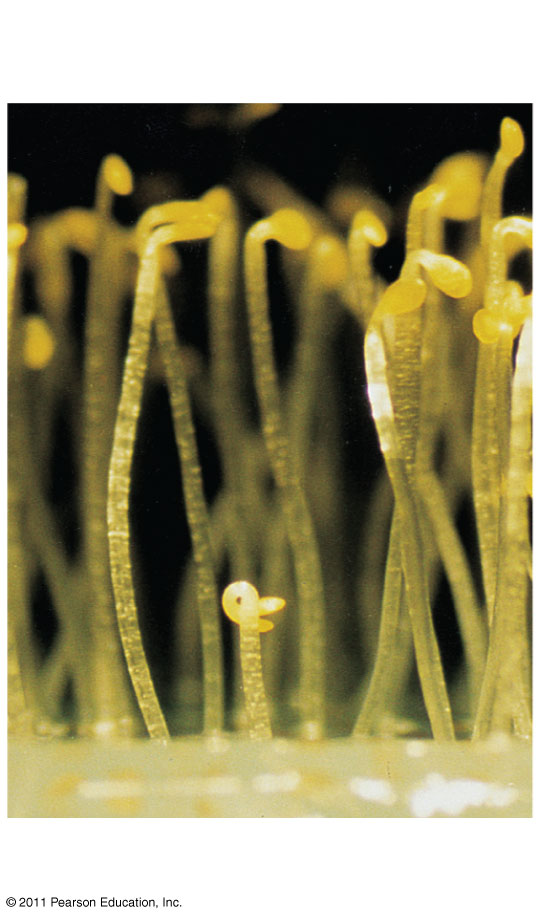 ctr mutant
(b) ctr mutant
[Speaker Notes: Figure 39.14 Ethylene triple-response Arabidopsis mutants.]
© 2011 Pearson Education, Inc.
Senescence
Senescence is the programmed death of cells or organs
A burst of ethylene is associated with apoptosis, the programmed destruction of cells, organs, or whole plants
© 2011 Pearson Education, Inc.
Leaf Abscission
A change in the balance of auxin and ethylene controls leaf abscission, the process that occurs in autumn when a leaf falls
Figure 39.15
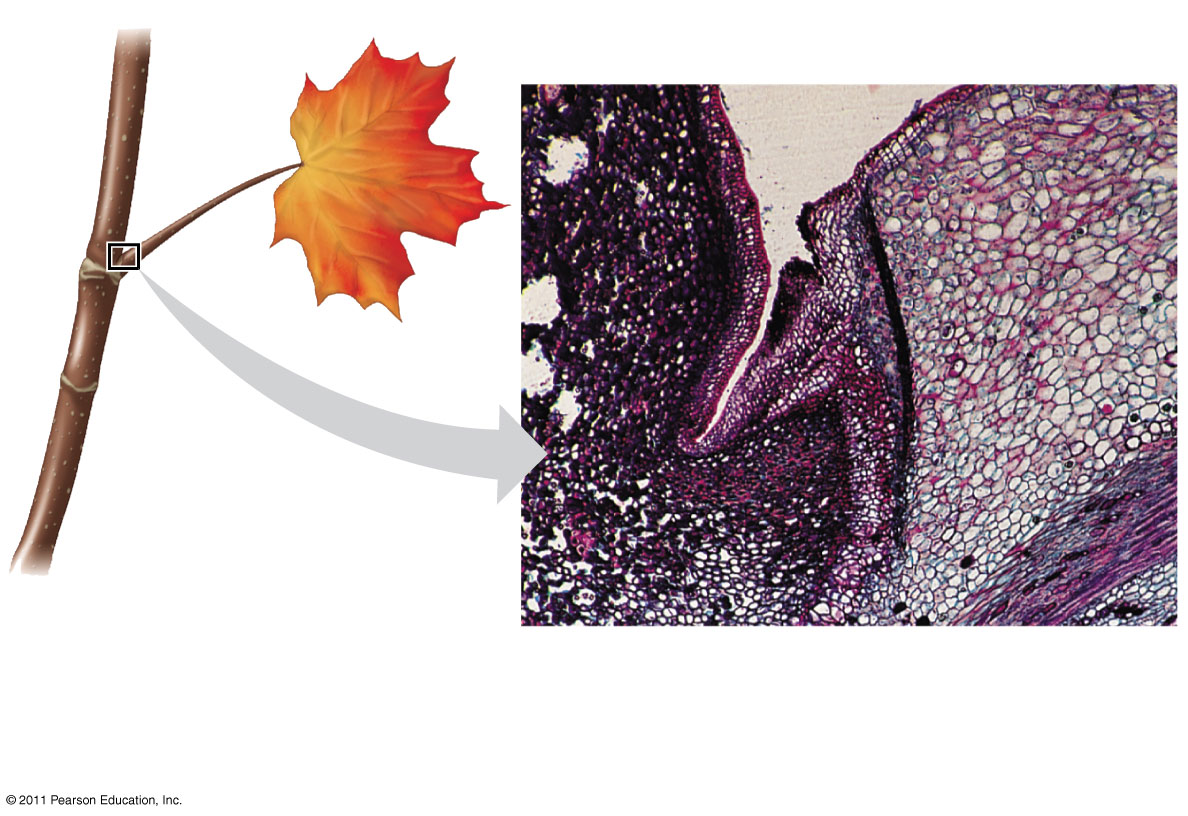 0.5 mm
Protective layer
Abscission layer
Petiole
Stem
[Speaker Notes: Figure 39.15 Abscission of a maple leaf.]
Figure 39.15a
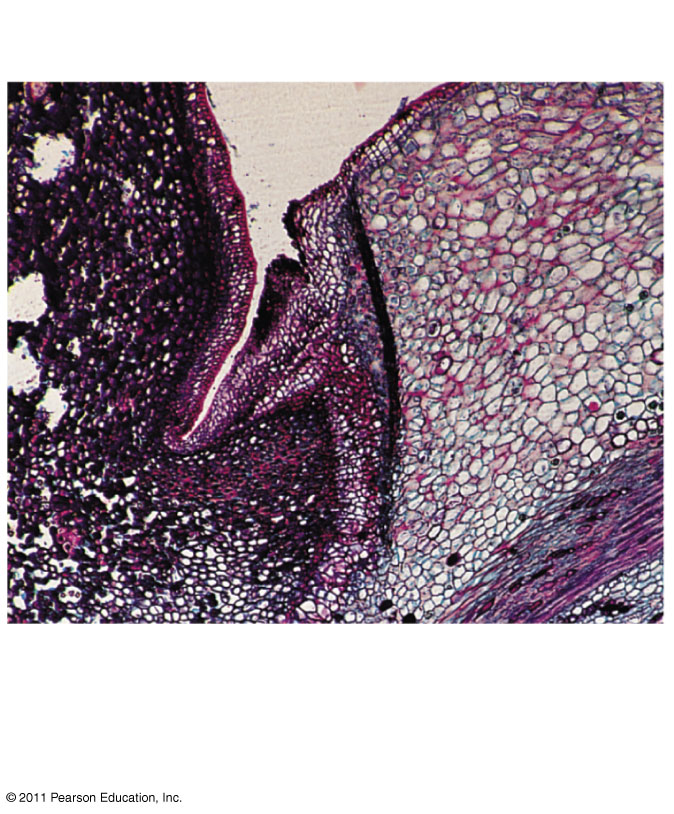 0.5 mm
Protective layer
Abscission layer
Petiole
Stem
[Speaker Notes: Figure 39.15 Abscission of a maple leaf.]
© 2011 Pearson Education, Inc.
Fruit Ripening
A burst of ethylene production in a fruit triggers the ripening process
Ethylene triggers ripening, and ripening triggers release of more ethylene
Fruit producers can control ripening by picking green fruit and controlling ethylene levels
© 2011 Pearson Education, Inc.
Systems Biology and Hormone Interactions
Interactions between hormones and signal transduction pathways make it hard to predict how genetic manipulation will affect a plant
Systems biology seeks a comprehensive understanding that permits modeling of plant functions